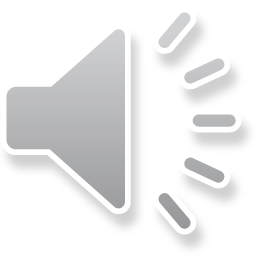 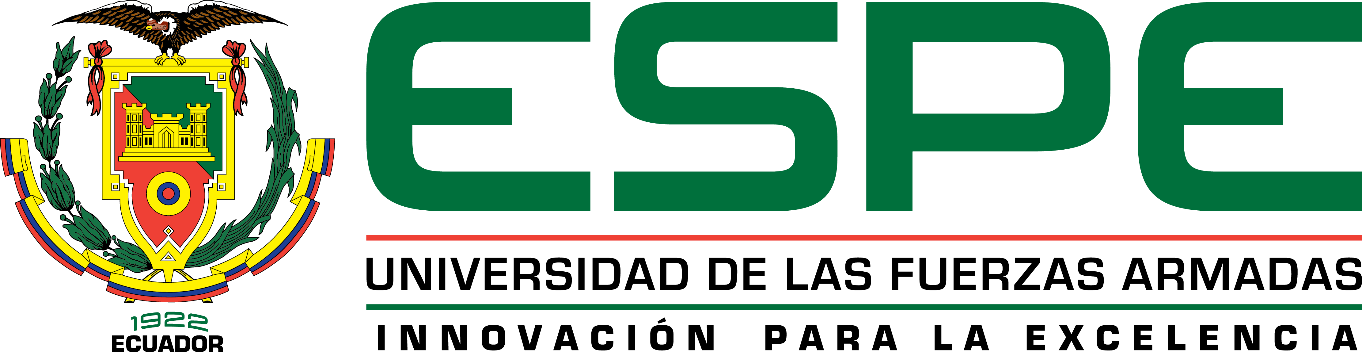 VALORACIÓN HISTÓRICO- CULTURAL DE LAS COSTUMBRES Y TRADICIONES DEL QUITO ANTIGUO (1920-1950) PARA SU DESARROLLO TURÍSTICO.
TUTORA: ING. MARTHA REA D.

AUTORAS: 
ASHLY BASTIDAS
NATALIA SORIA
IMPORTANCIA DEL PROYECTO Y OBJETIVOS
Valorar
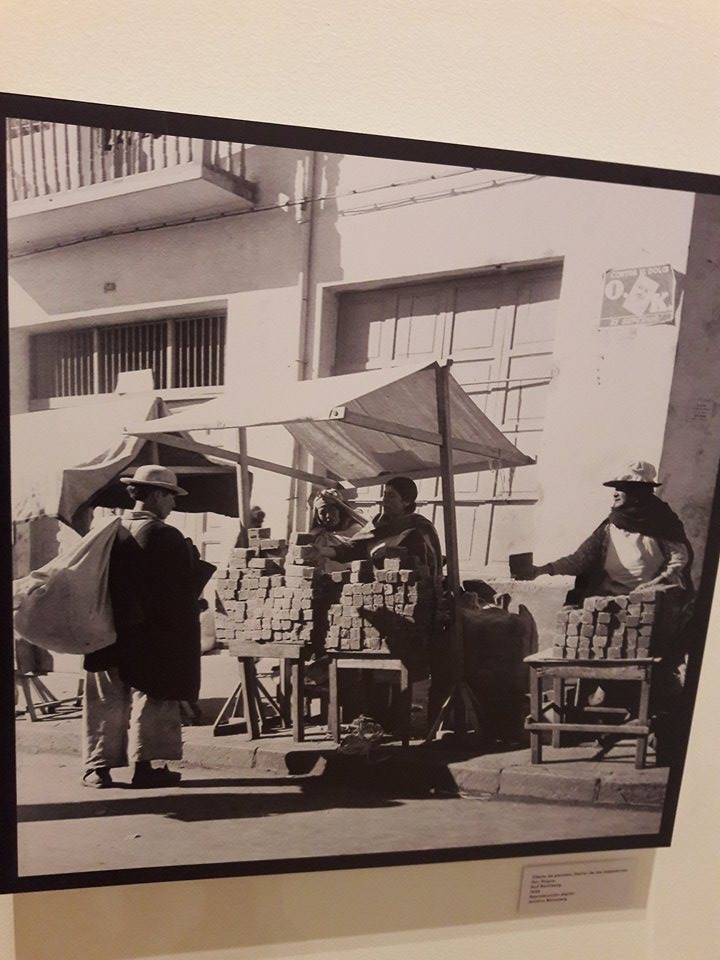 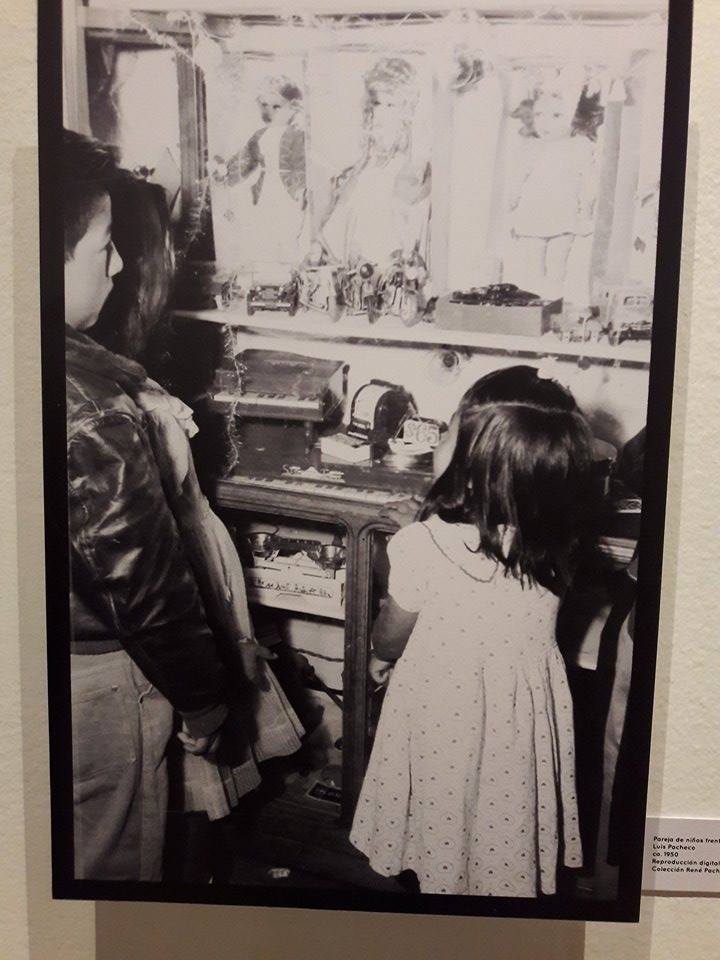 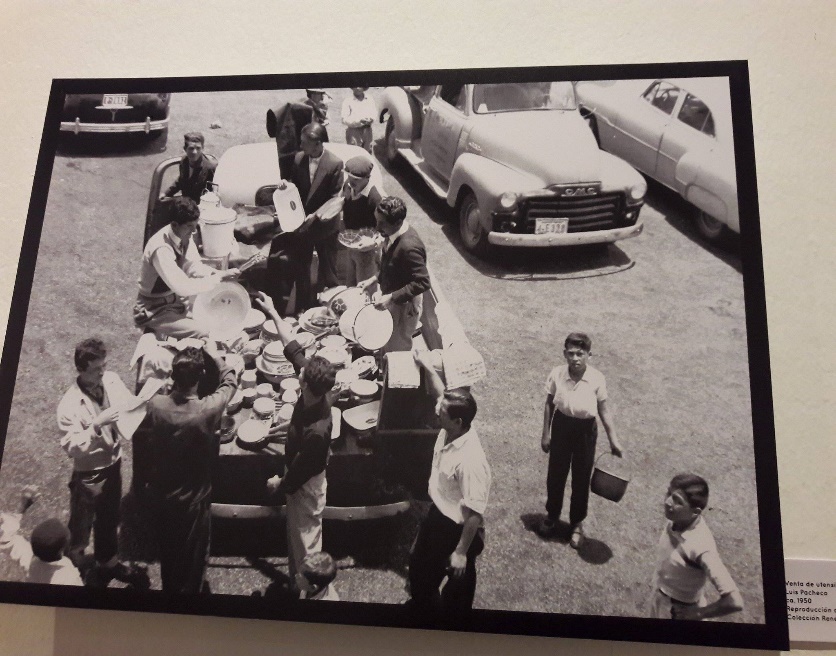 Capítulo I
Marco Teórico
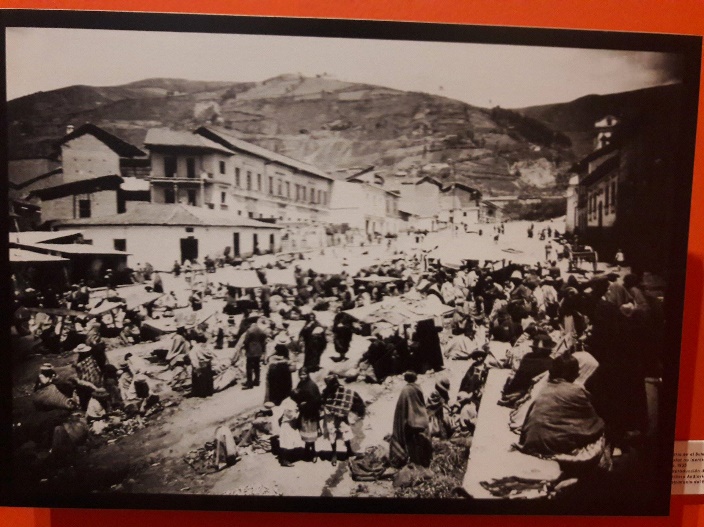 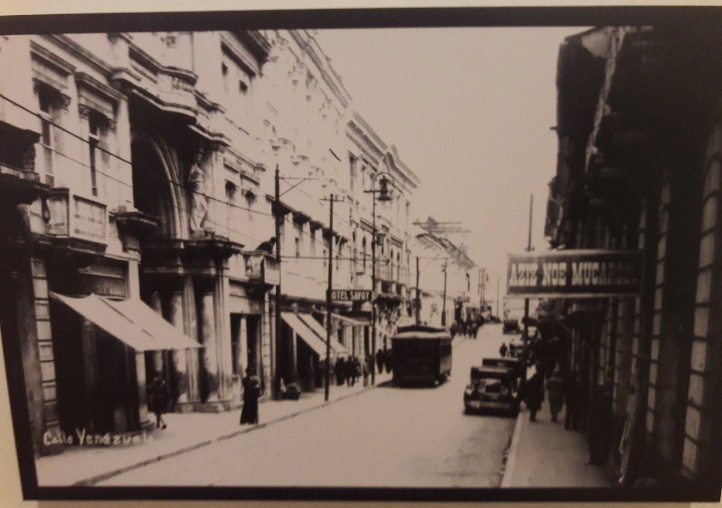 IMPLICACIONES TEÓRICAS Y PRÁCTICAS  DEL ESTUDIO
Cientificación del Turismo
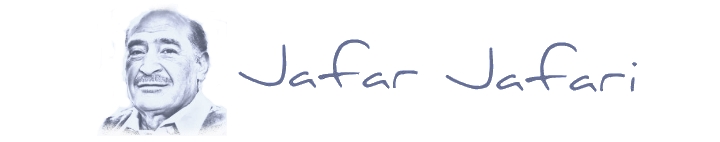 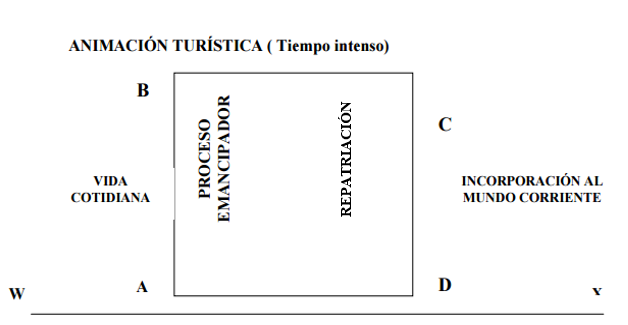 Modelo del Trampolín
Turismo Armónico
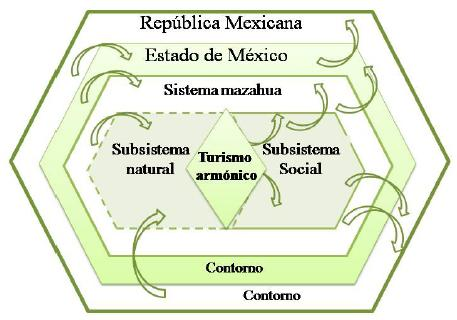 Homoecosistemas
MARCO REFERENCIAL
MARCO REFERENCIAL
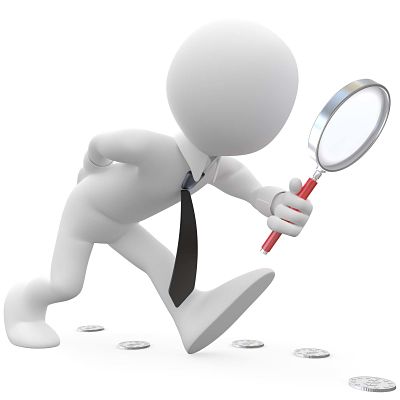 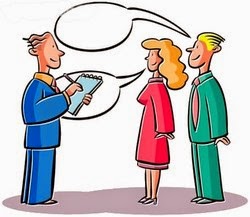 Capítulo II
Marco Metodológico
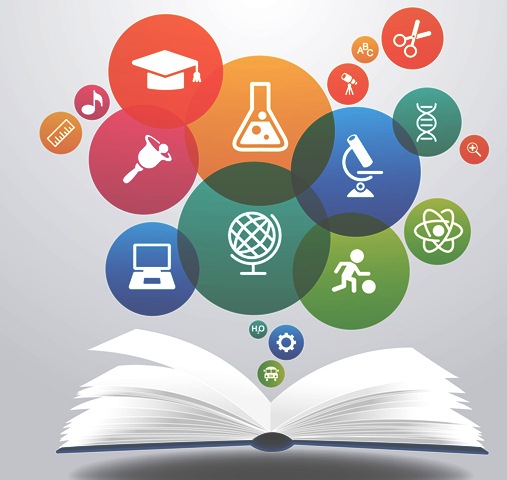 MARCO METODOLÓGICO
MARCO METODOLÓGICO
n1: Visitantes = 60 %  230 encuestas
n2: Residentes= 30%   115 encuestas
n3: Comerciantes= 10 %  39 encuestas
n= Tamaño de la muestra
Z= nivel de confiabilidad 95 %    Z=1.96 
P= Probabilidad de Ocurrencia= 0.5
Q= Probabilidad de no ocurrencia = 0.5
e= error = 0.05 (5%)
N= Población = 78801 (EMPRESA PÚBLICA METROPOLITANA DE GESTIÓN DE DESTINO TURÍSTICO, 2015)
Capítulo III
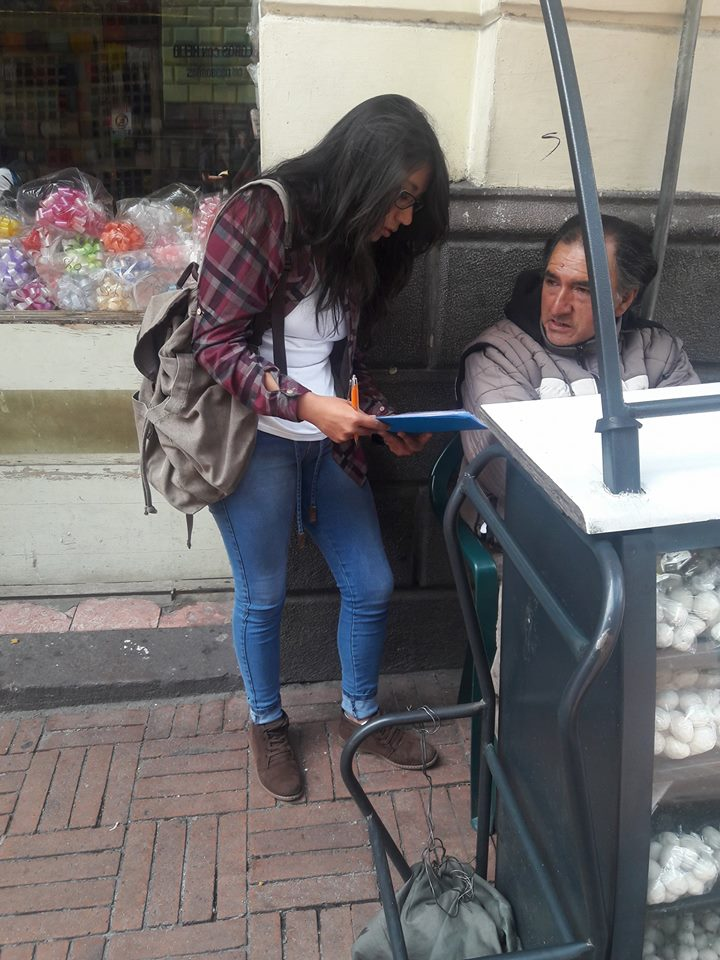 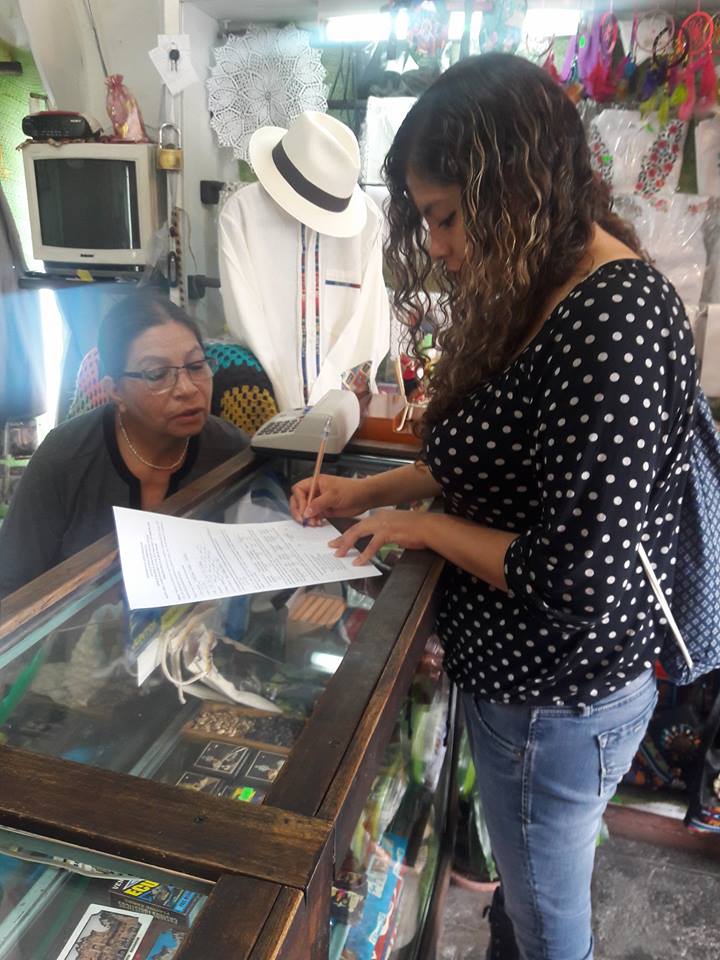 Resultados
ENCUESTAS
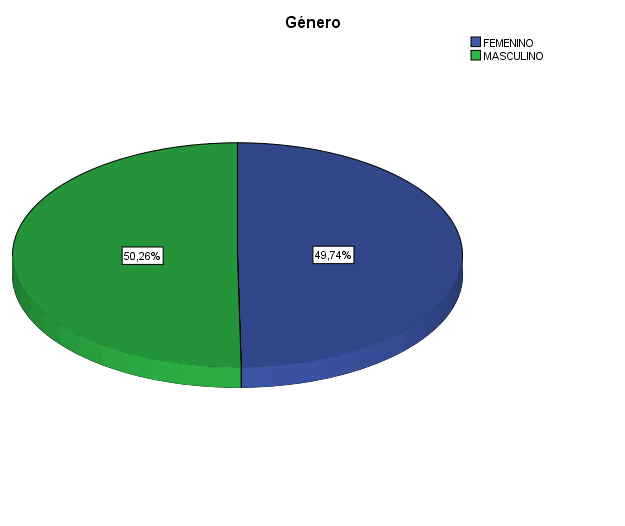 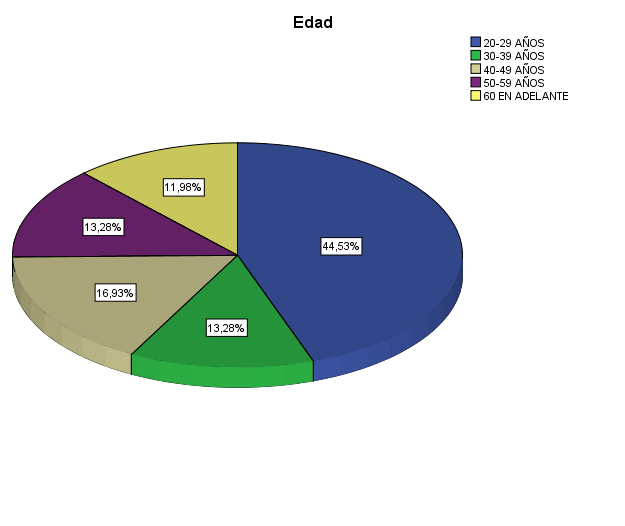 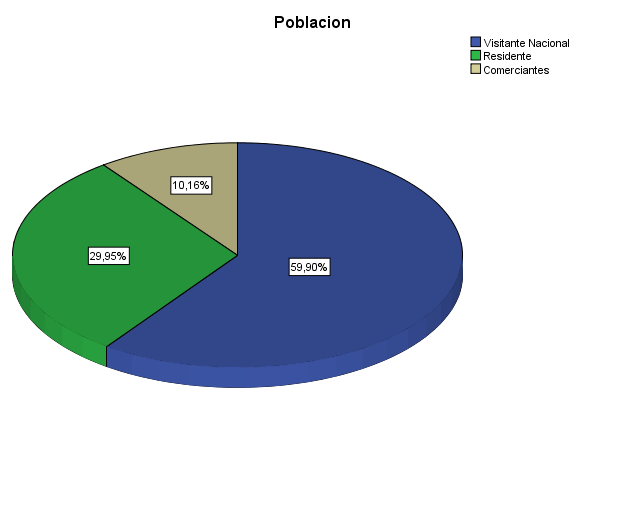 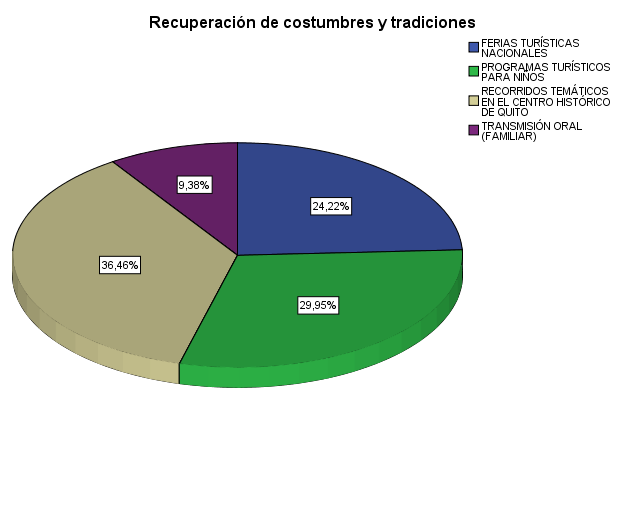 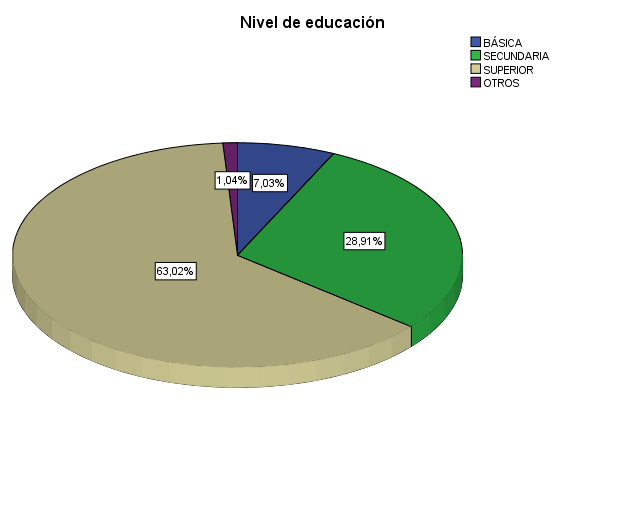 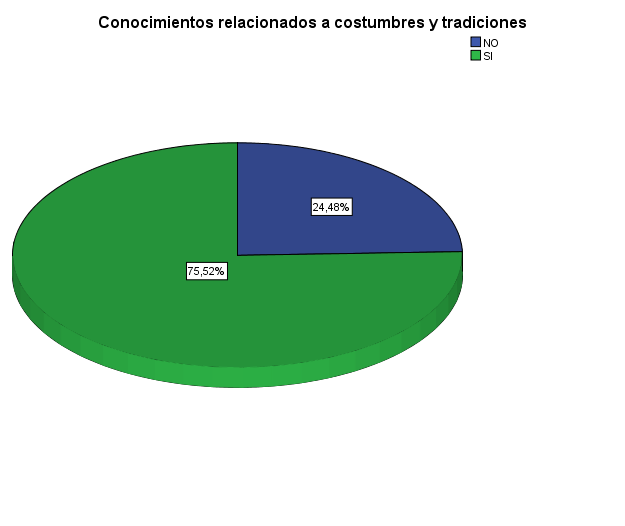 ENCUESTAS
Pregunta Nº 9
Pregunta Nº 8
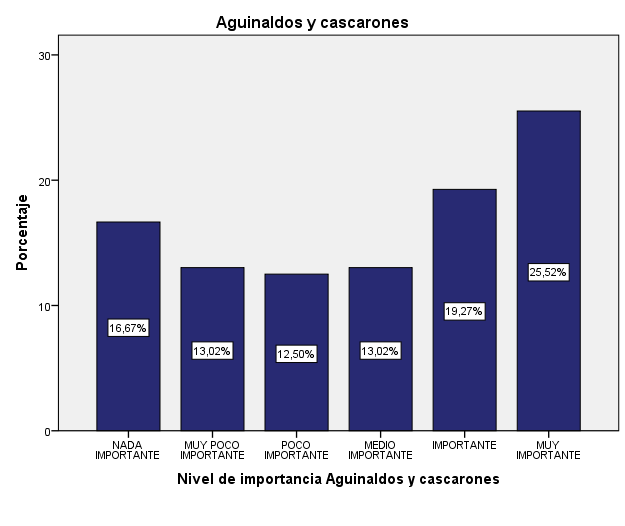 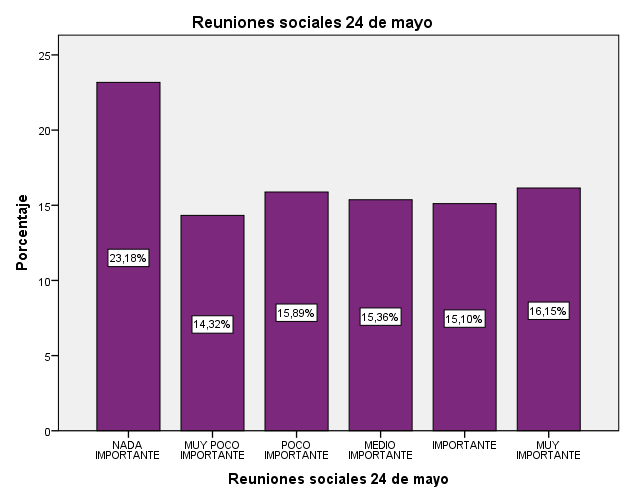 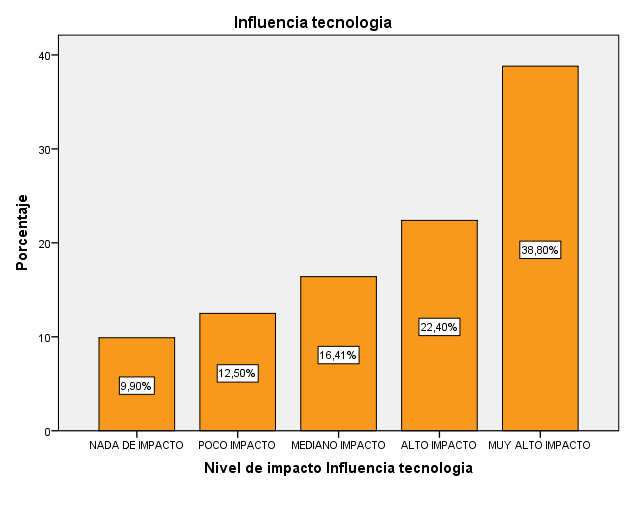 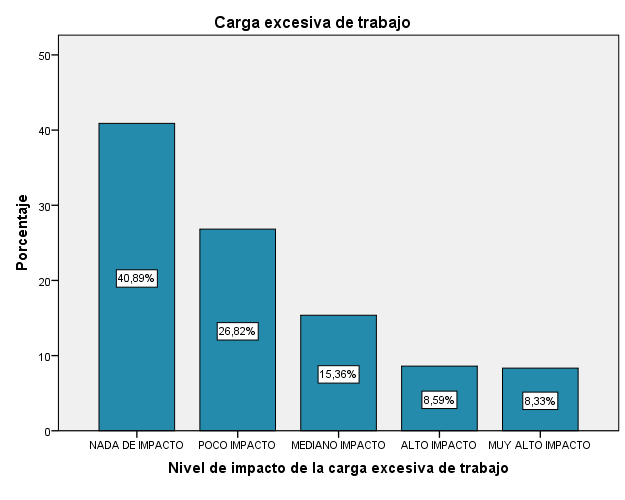 Pregunta Nº 10
Pregunta Nº 11
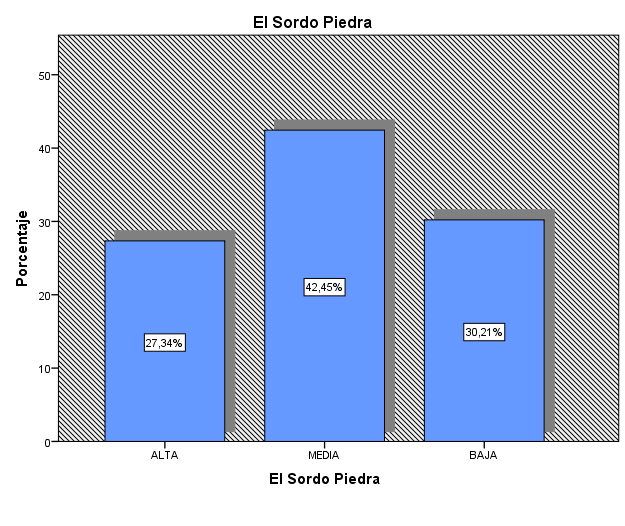 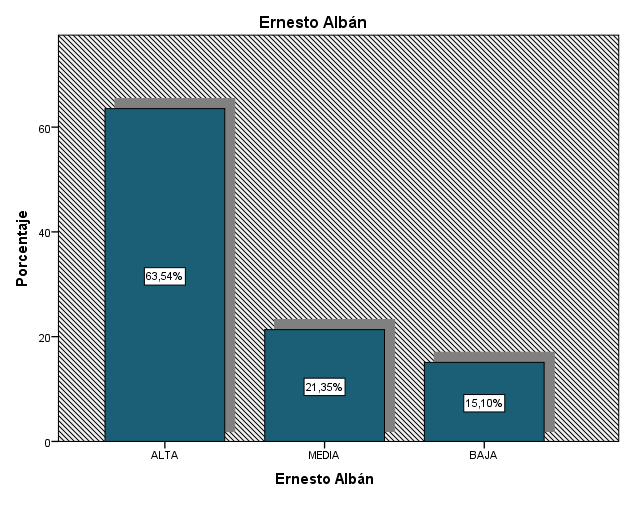 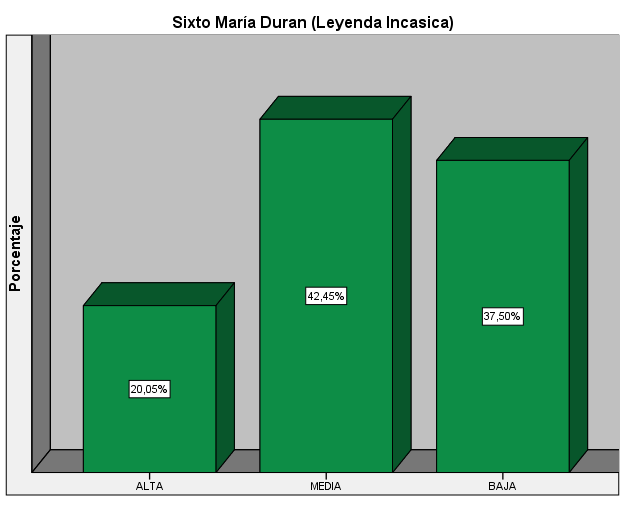 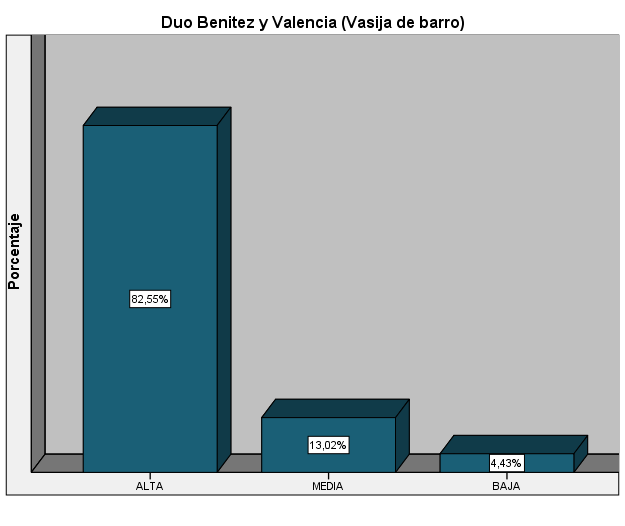 ENTREVISTA
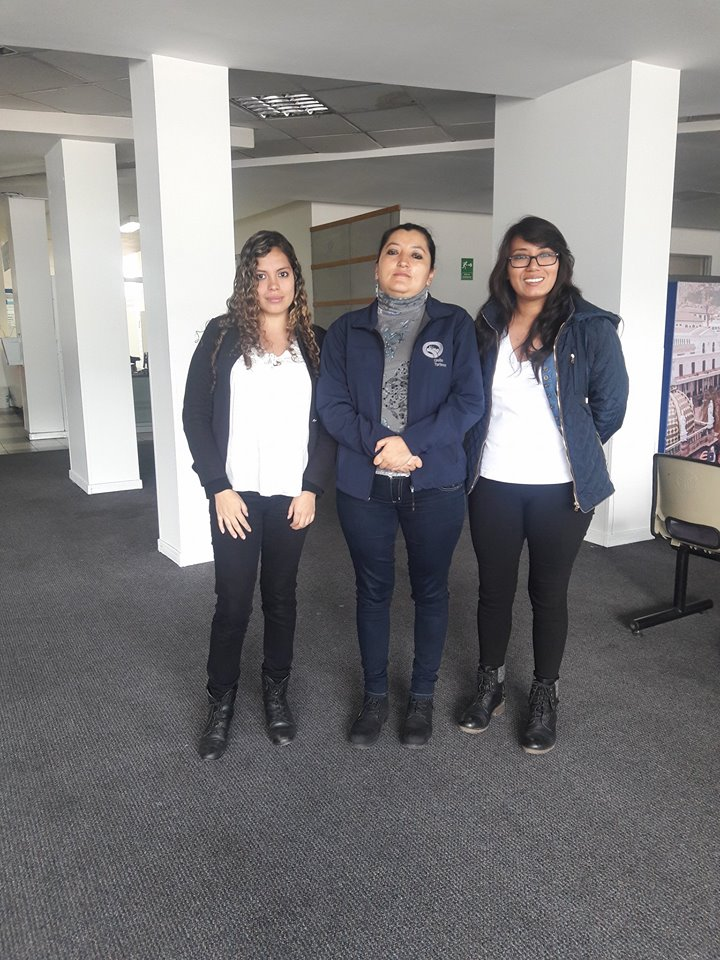 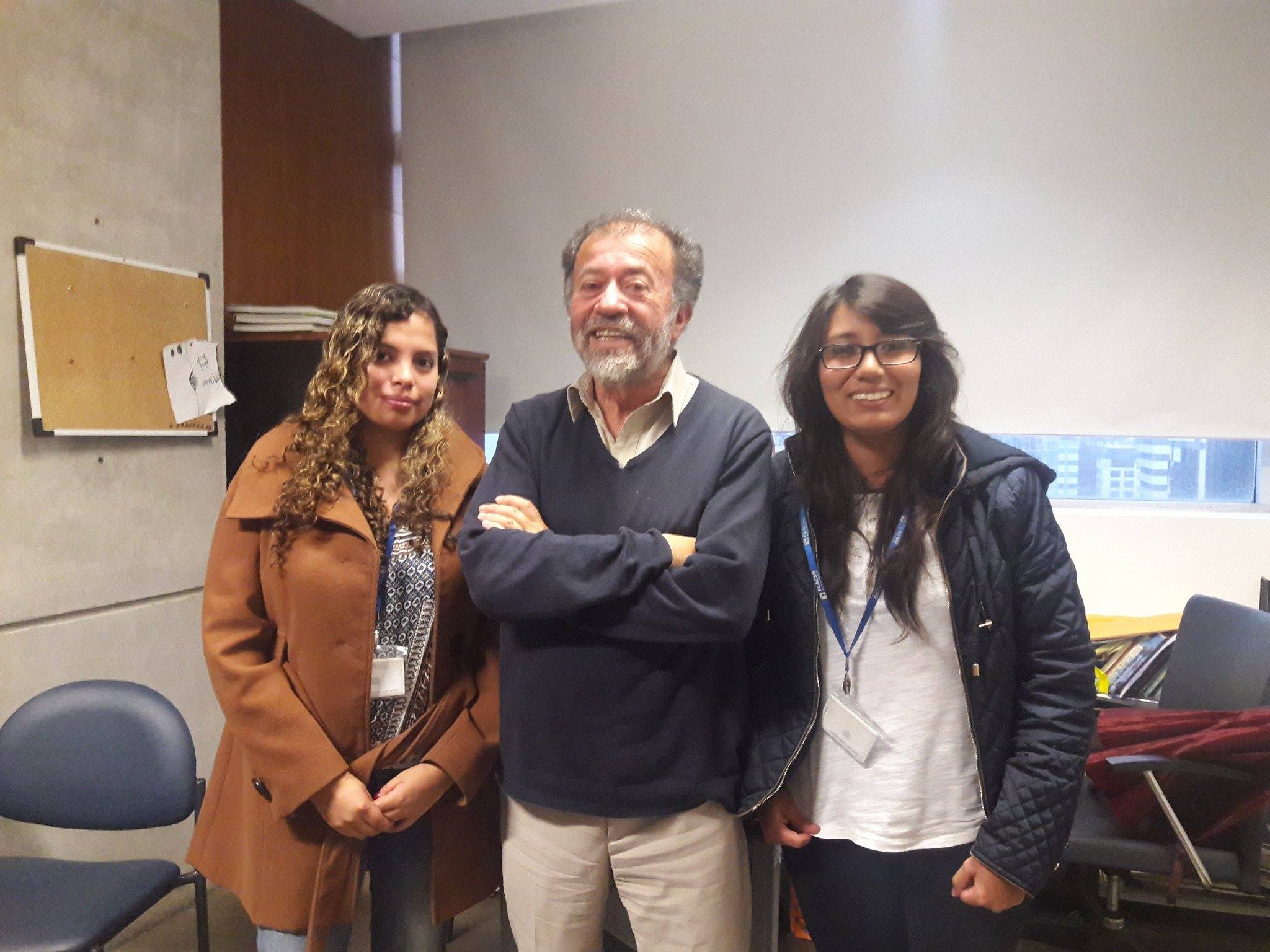 Entrevista a la Lic. Paulina Rugel
Entrevista al Dr. Eduardo Kingman
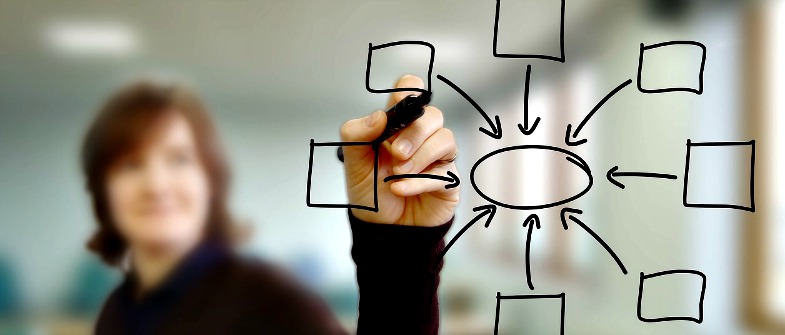 Capítulo IV
Discusión
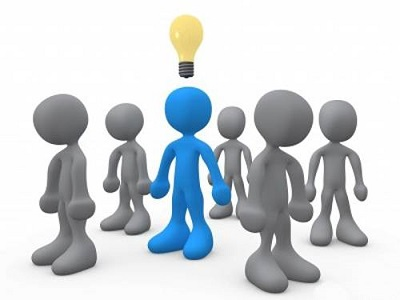 CONCLUSIONES
RECOMENDACIONES
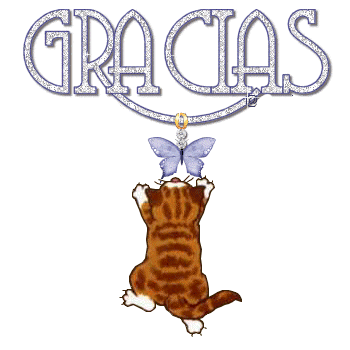